Genealogie Steenhoek
Familie berichten uit kranten:
berichten van geboorten, trouwen, overlijden en andere knipsels.
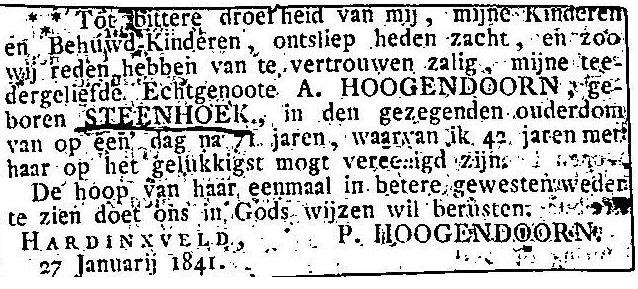 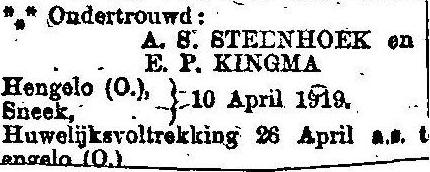 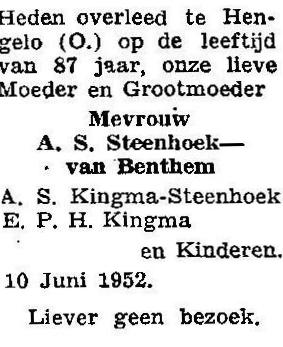 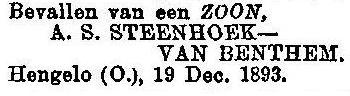 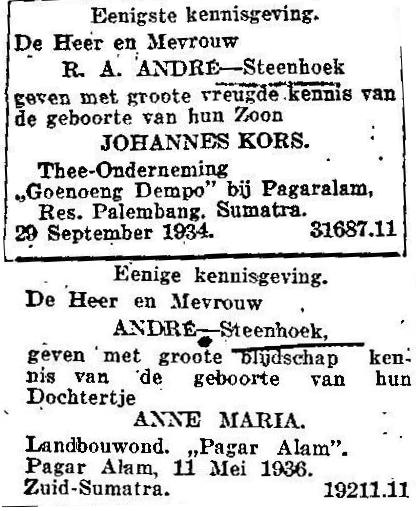 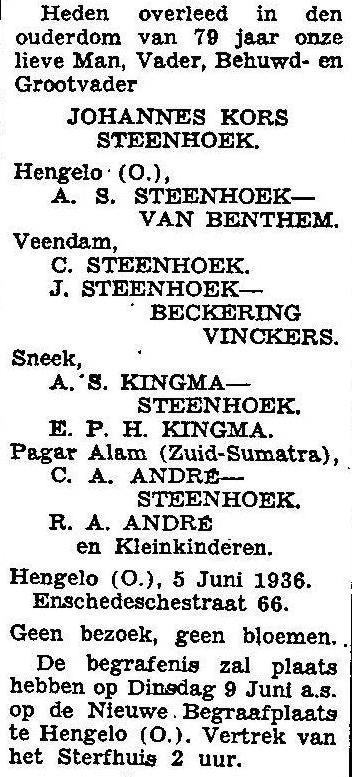 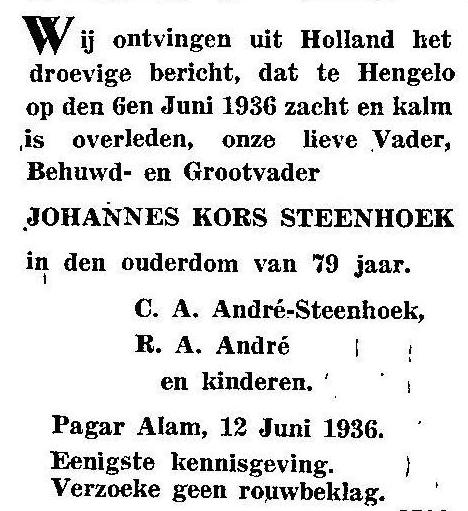 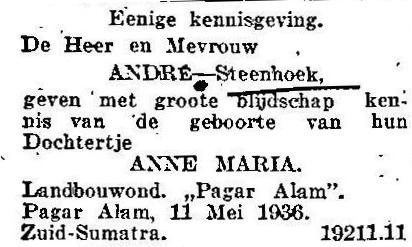 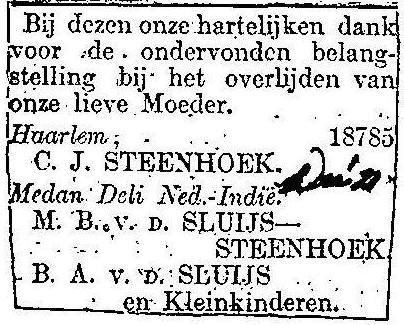 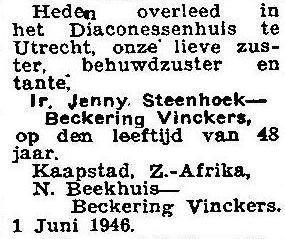 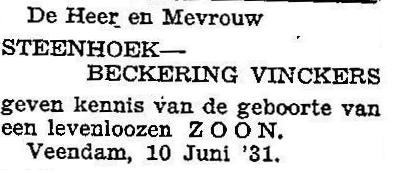 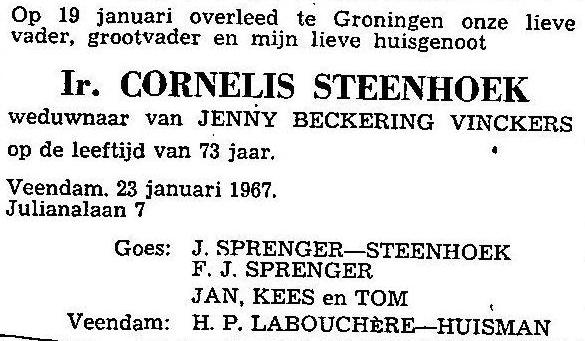 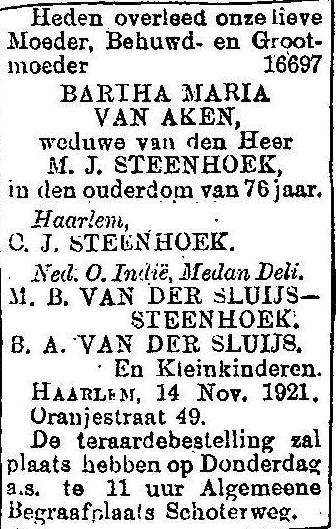 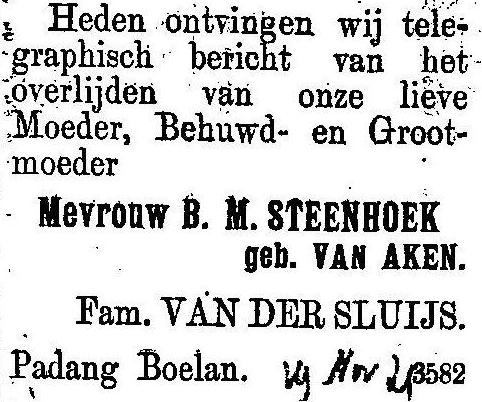 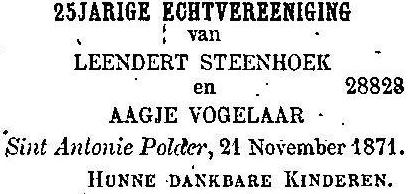 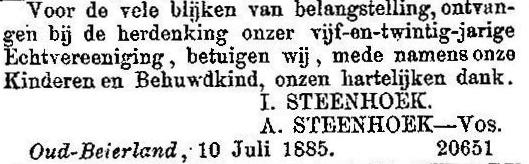 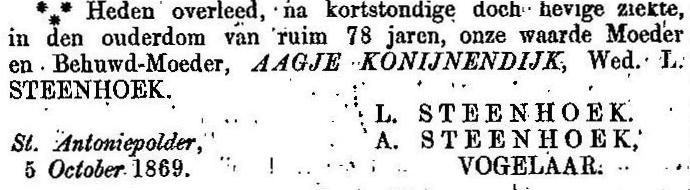 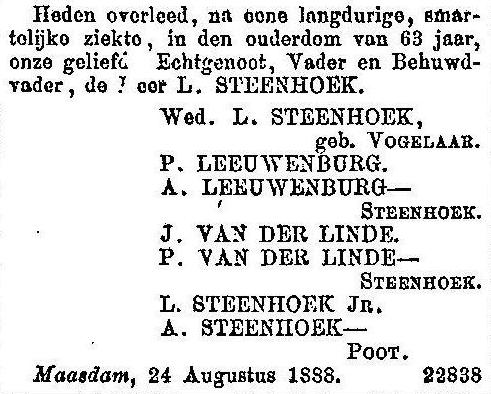 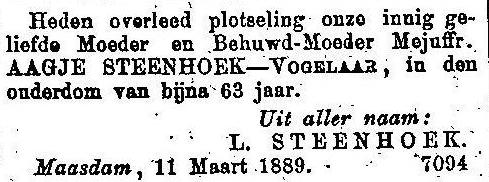 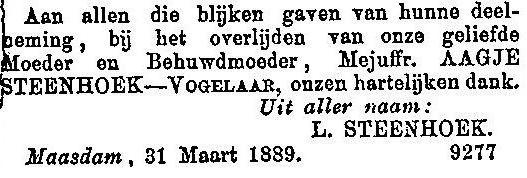 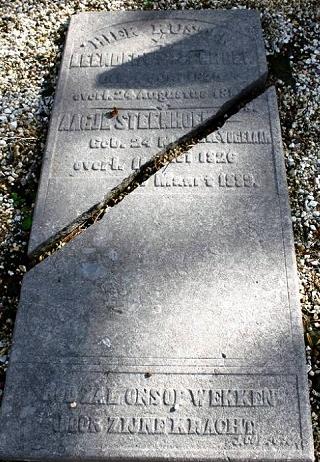 Leendert Steenhoek
4-6-1824 – 24-8-1888
en
Aagje Vogelaar24-5-1826 – 11-3-1889
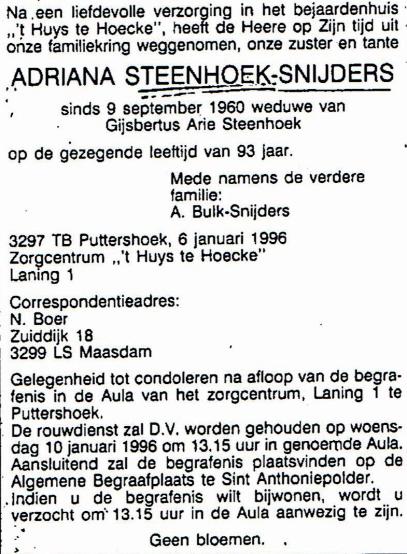 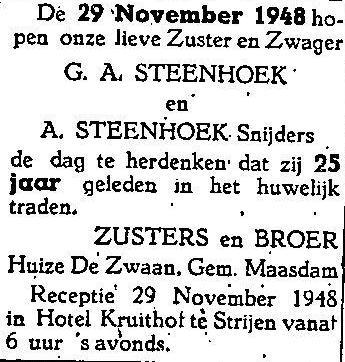 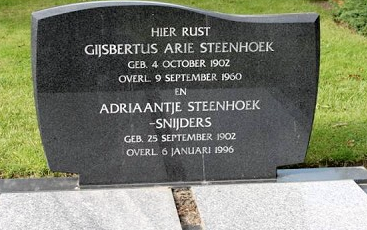 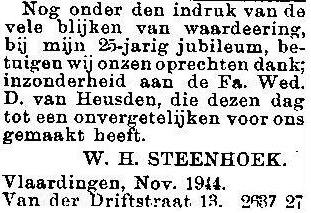 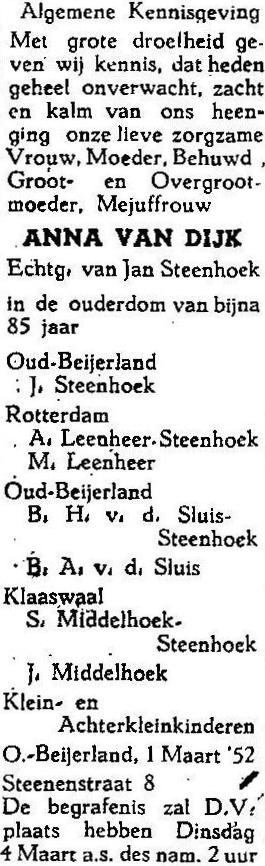 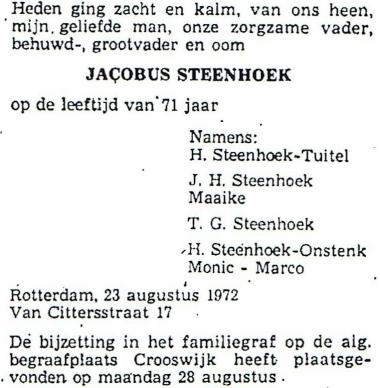 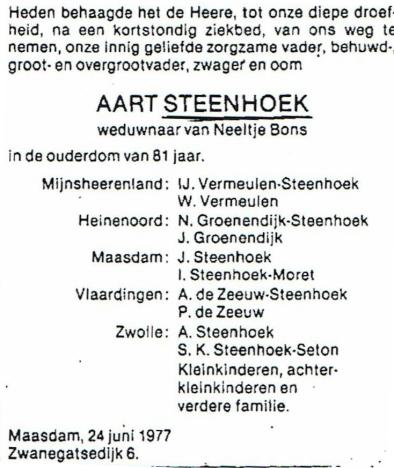 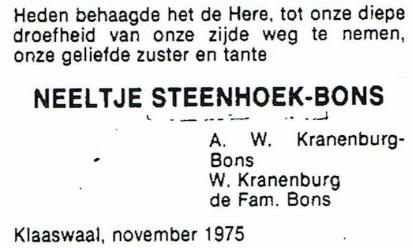 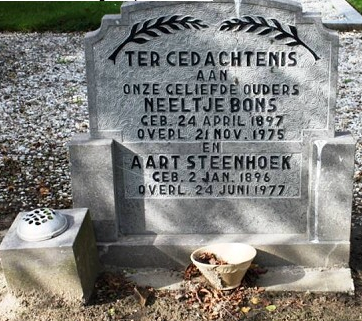 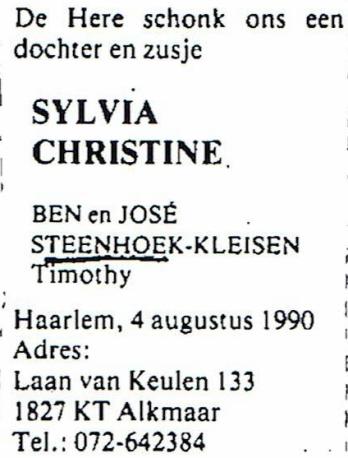 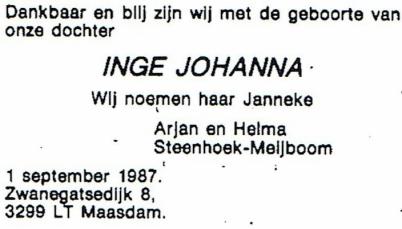 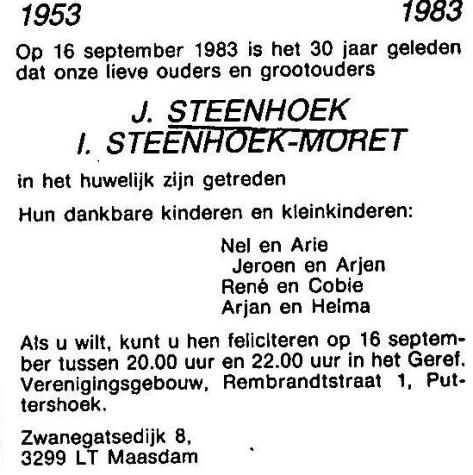 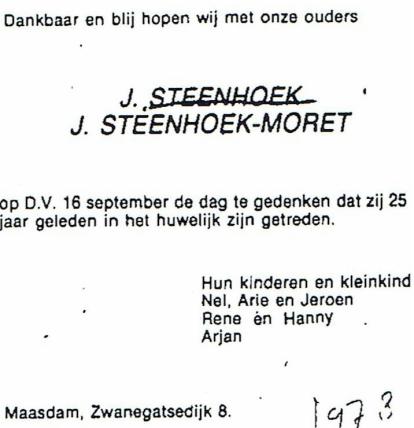 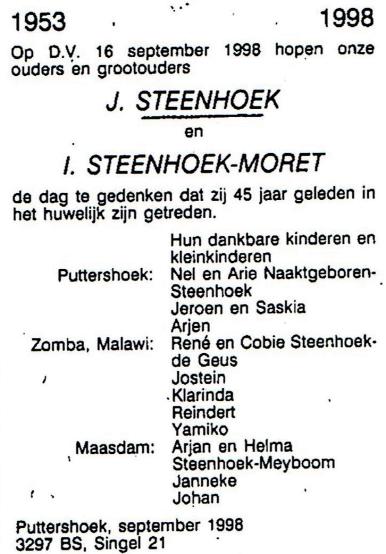 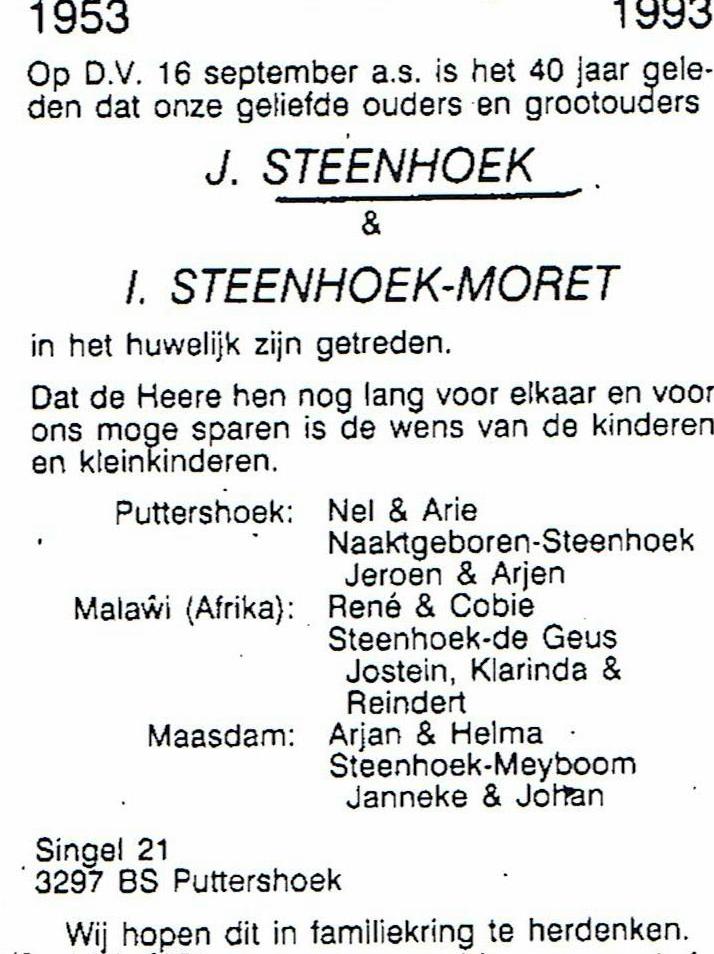 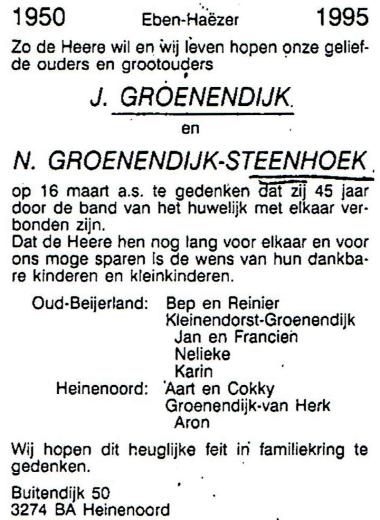 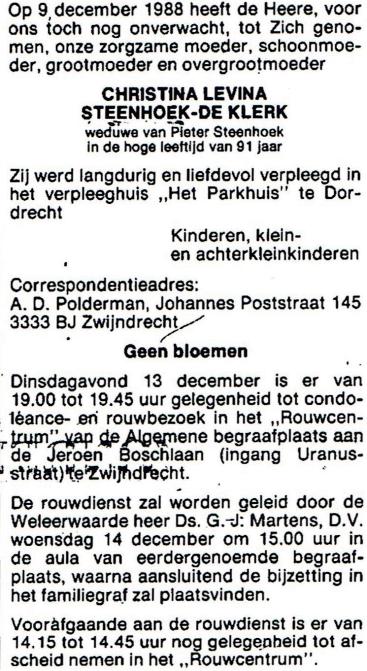 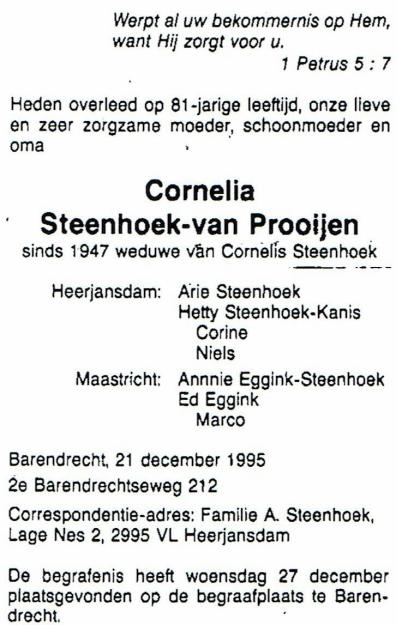 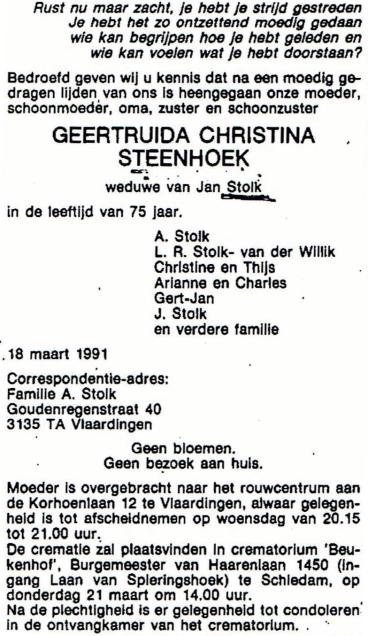 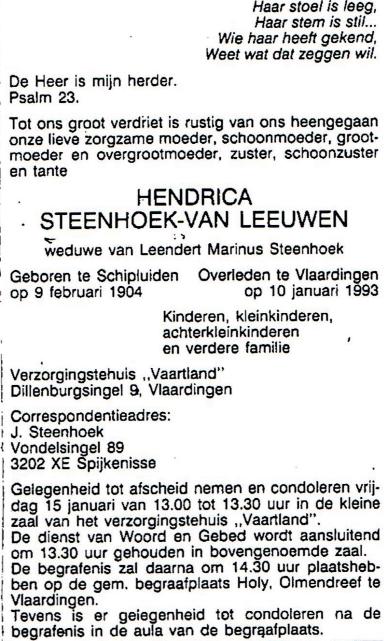 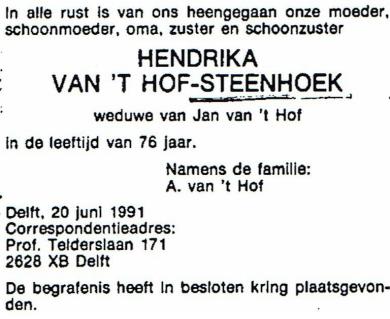 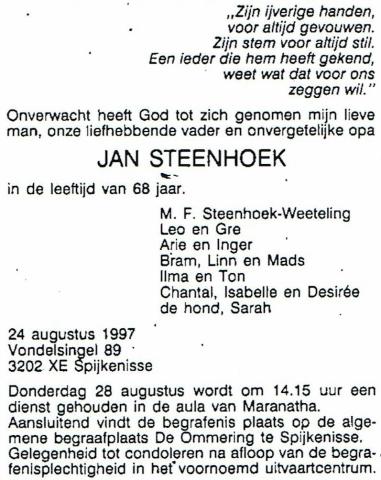 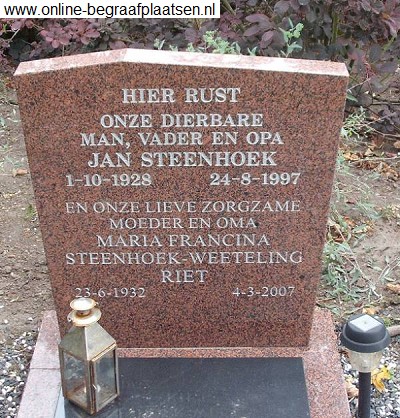 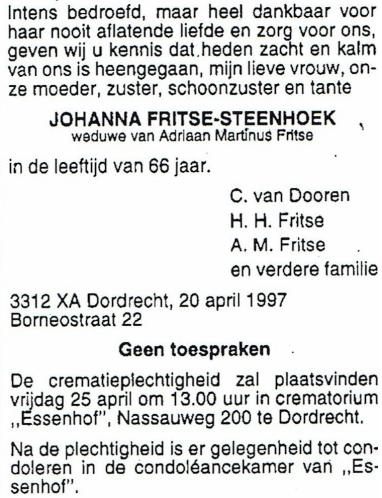 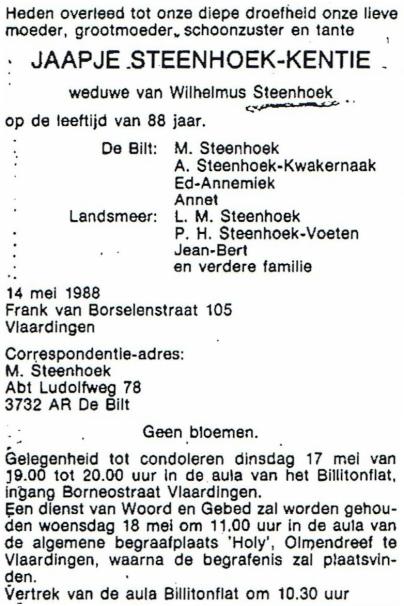 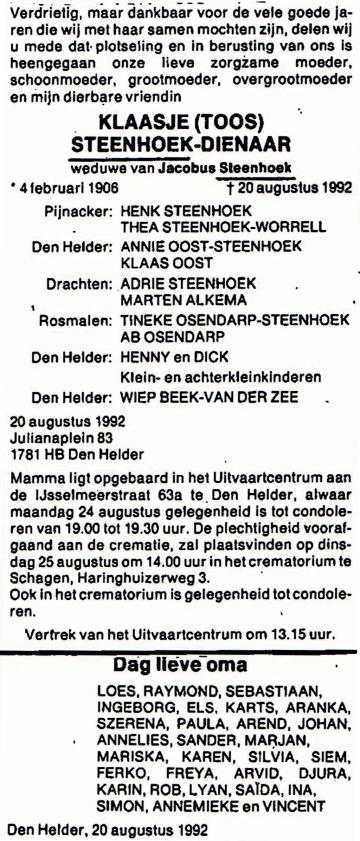 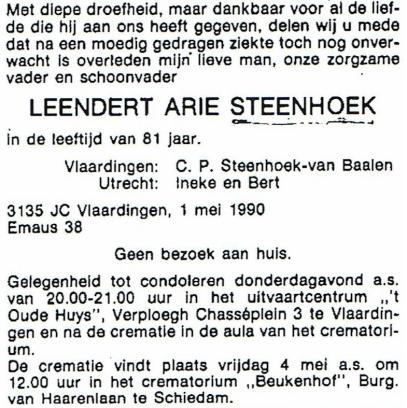 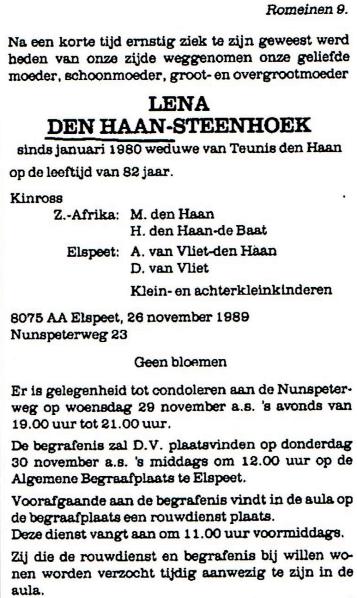 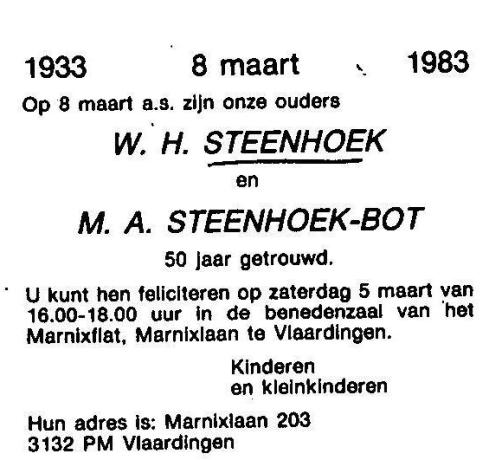 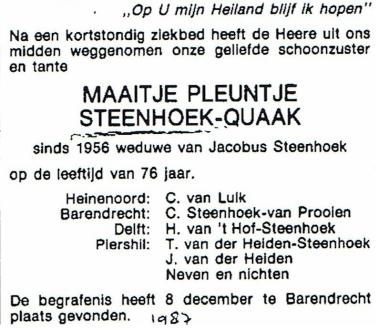 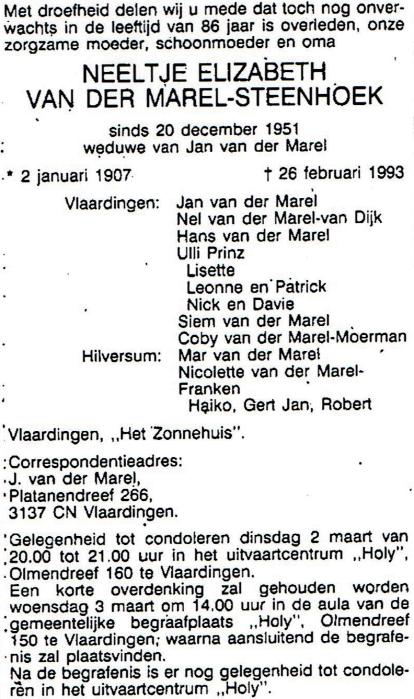 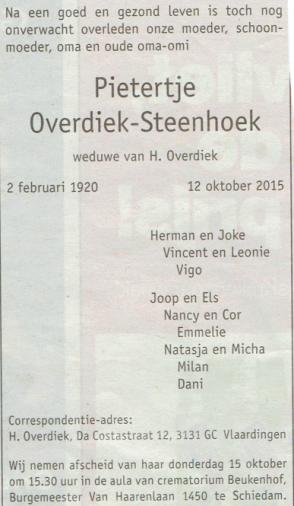 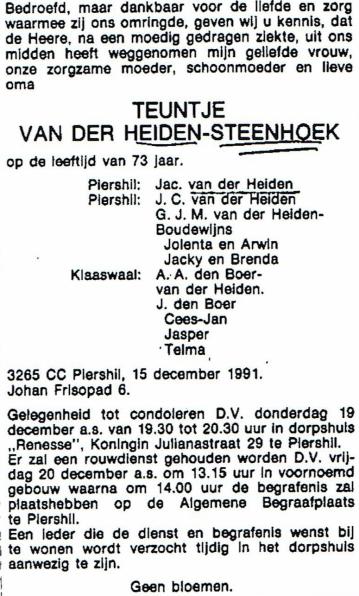 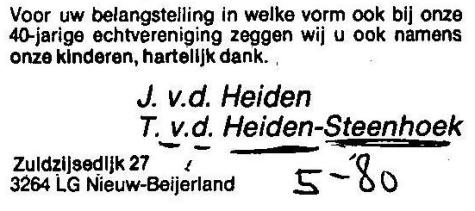 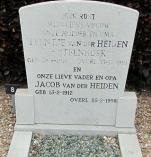 Teuntje Steenhoek1918-1991Jacob van derHeiden1912-1998
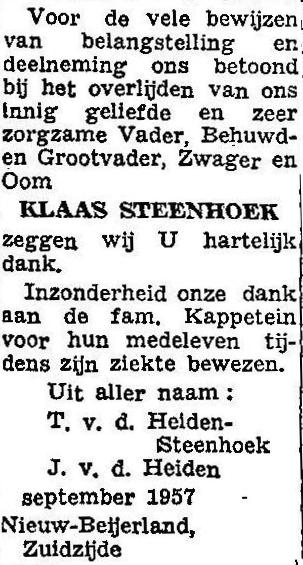 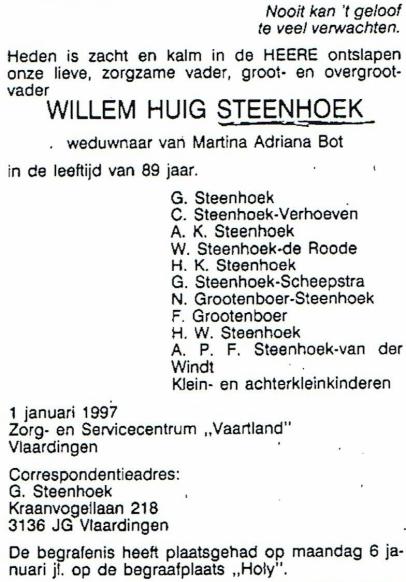 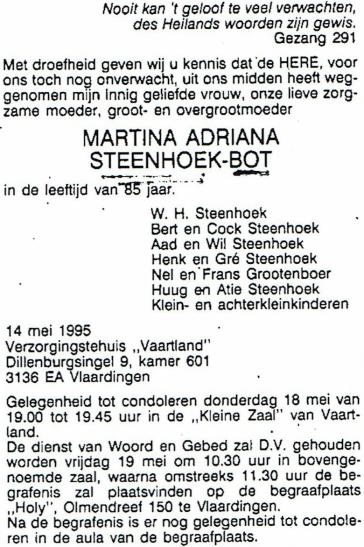 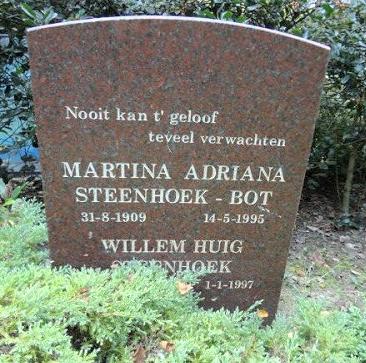 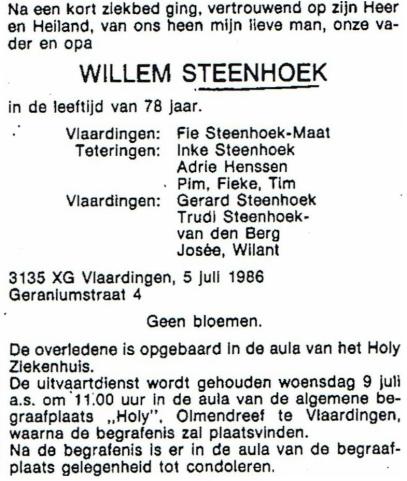 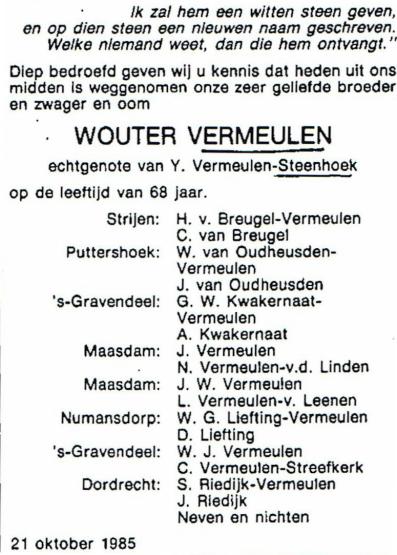 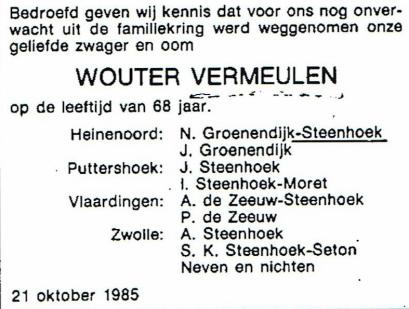 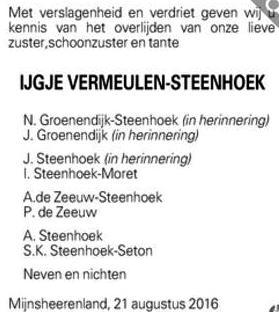 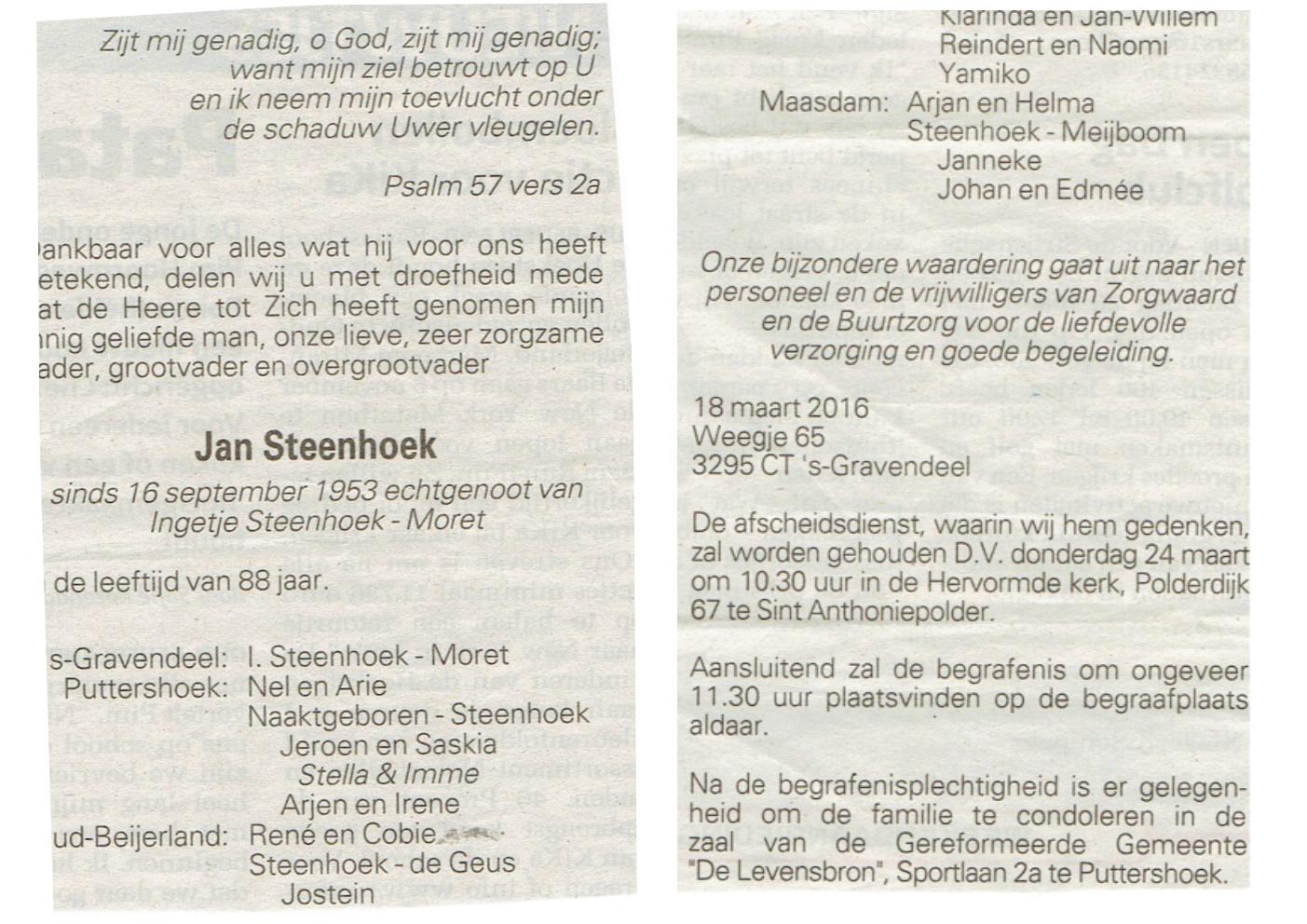 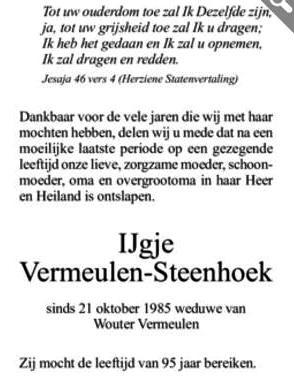 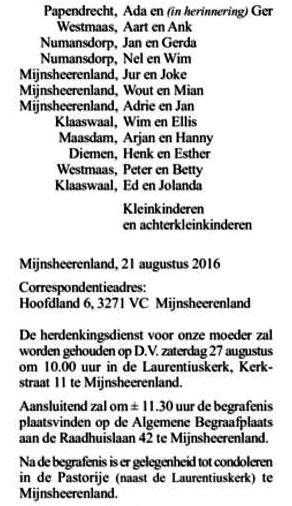 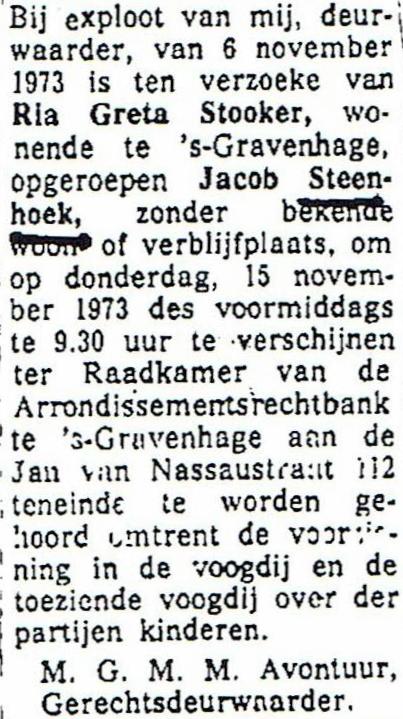 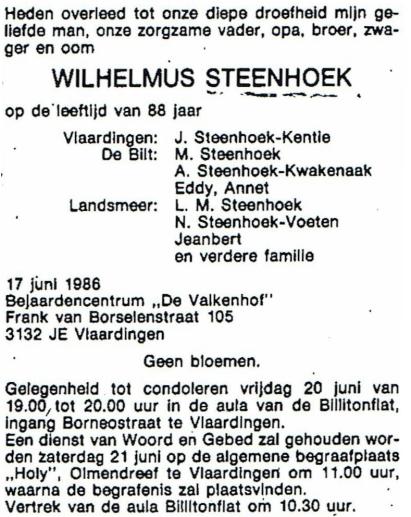 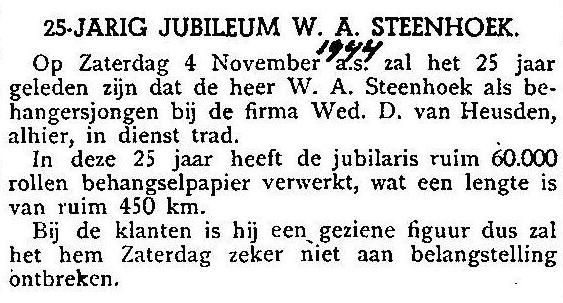 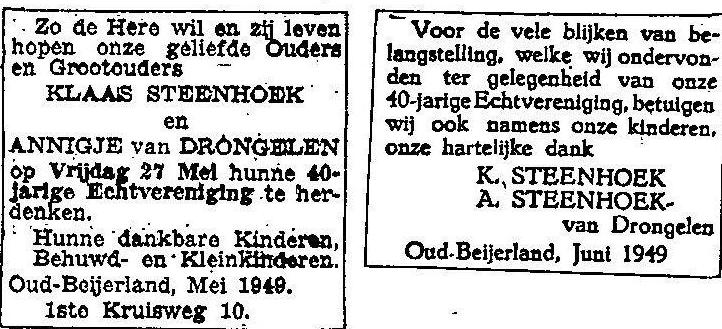 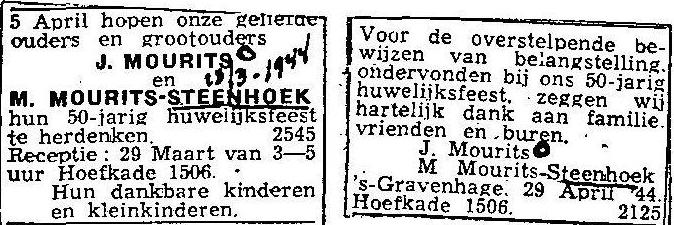 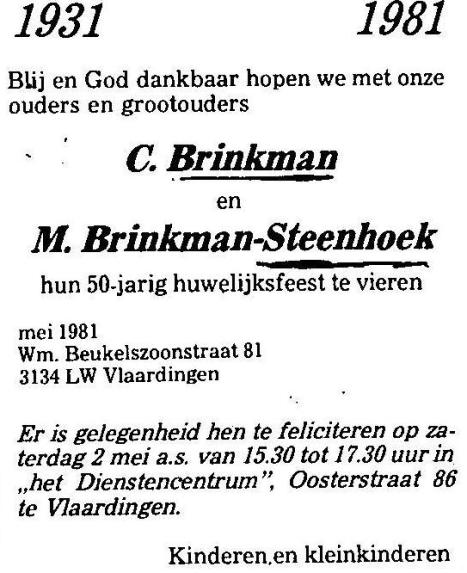 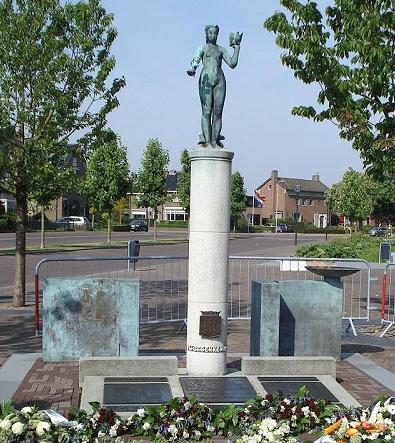 Oorlogsmonument te Zwijndrecht 27 personen zijn vermeld waaronder Cornelis Steenhoek, zie volgende dia.Samenvatting omgekomenen:9 in mei 1940 begin II WO;8 tijdens het verzet 1942-1945;8 in Nederlands-Indië;1 in Thailand en1 in Nieuw Guinea
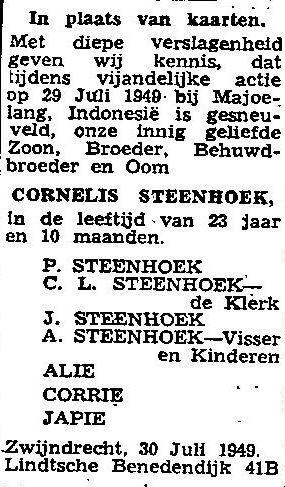 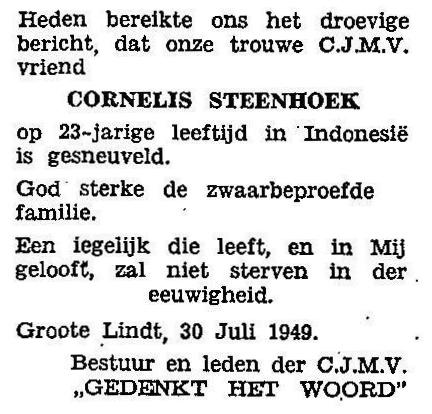 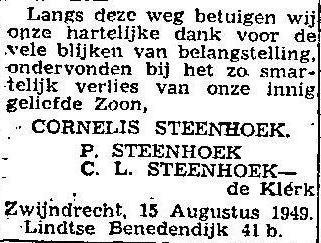 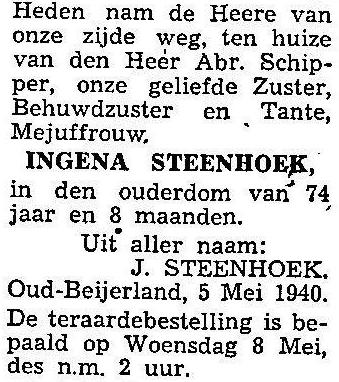 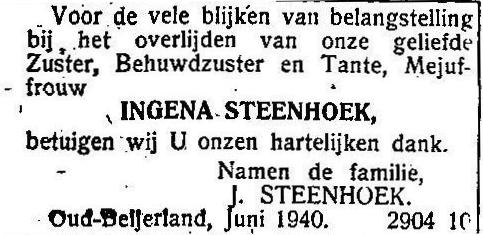 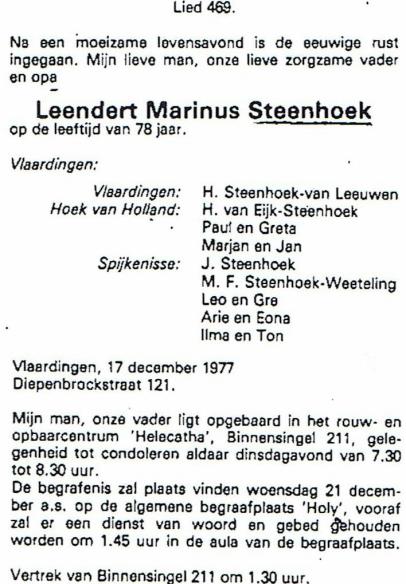 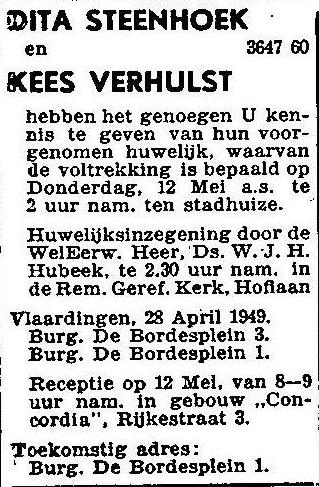 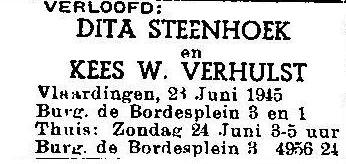 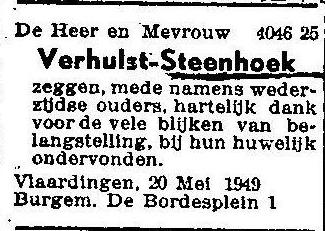 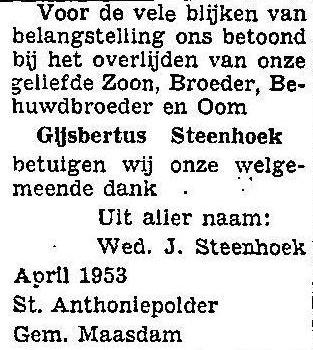 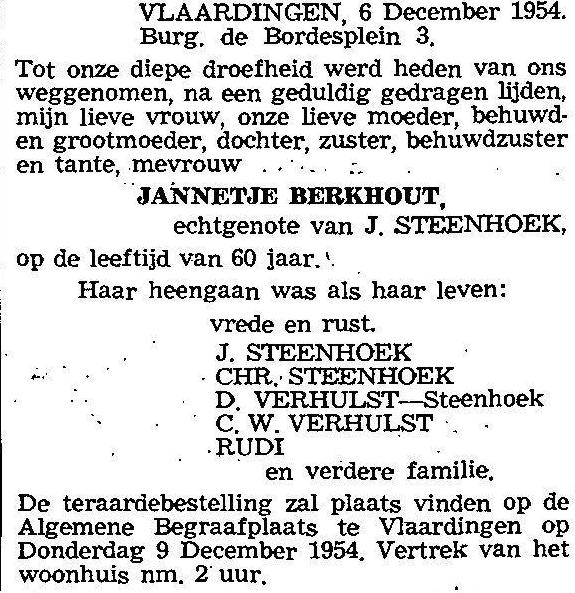 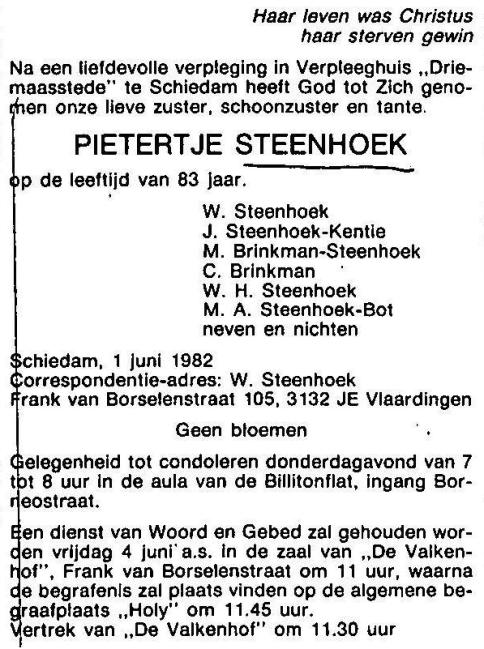 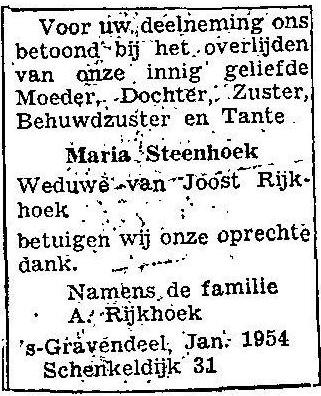 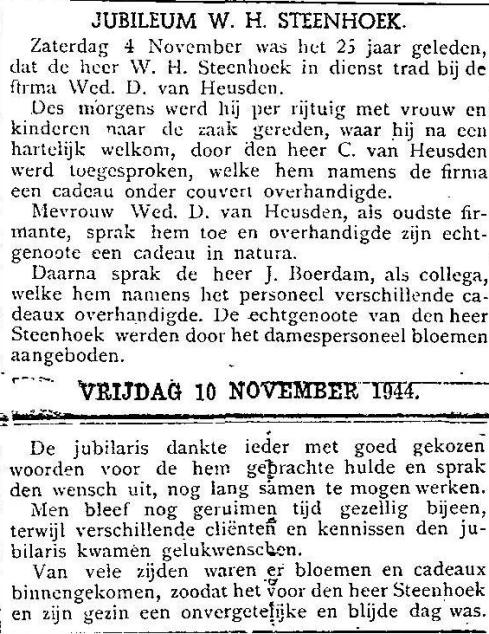 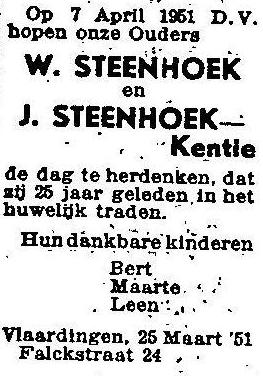 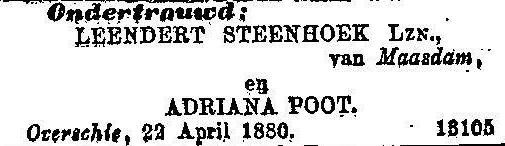 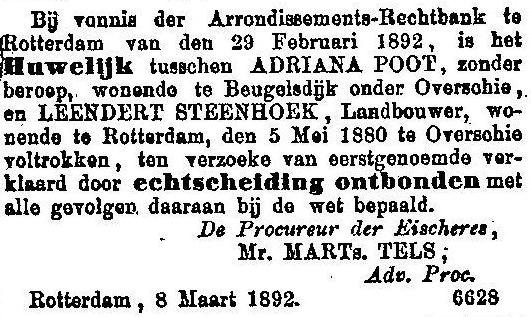 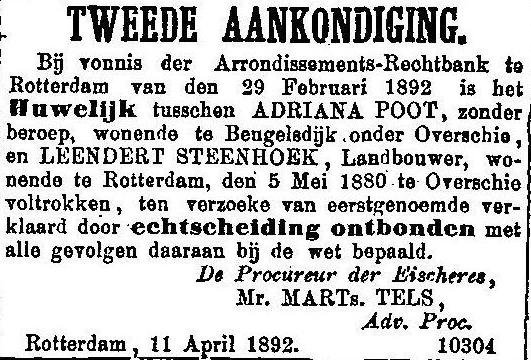 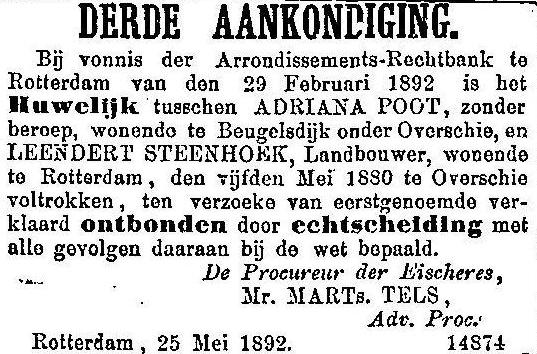 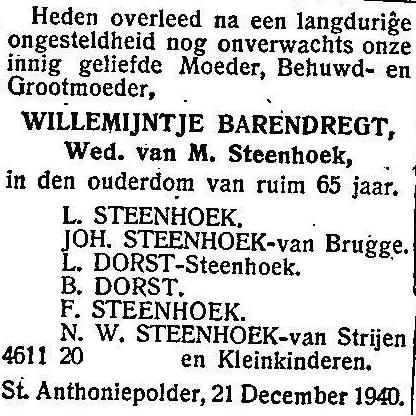 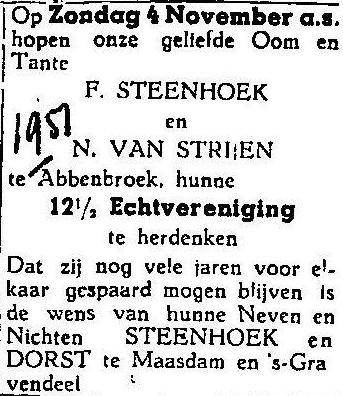 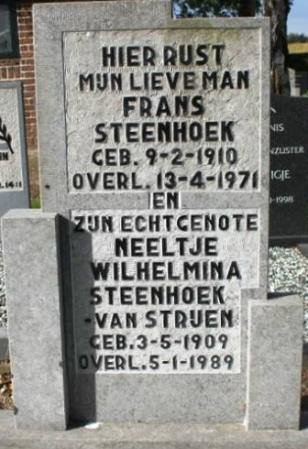 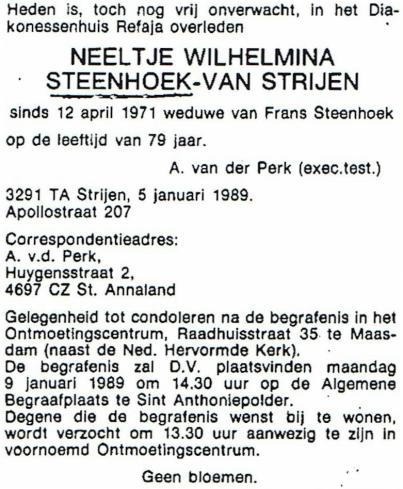 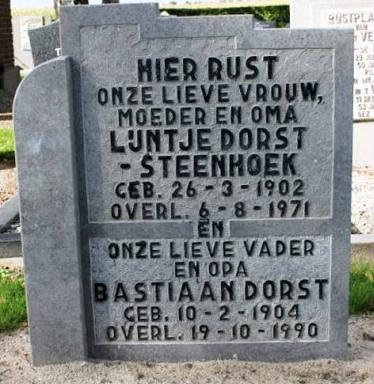 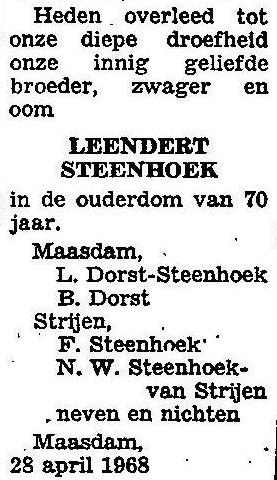 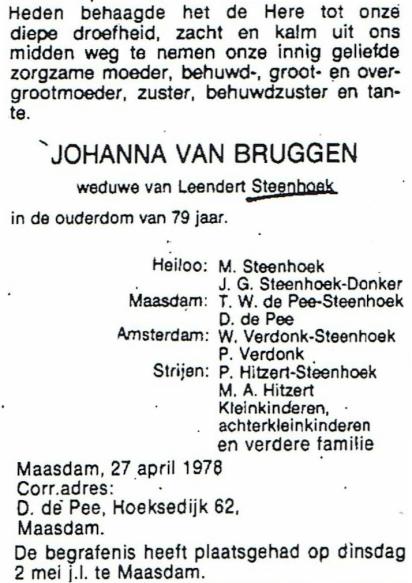 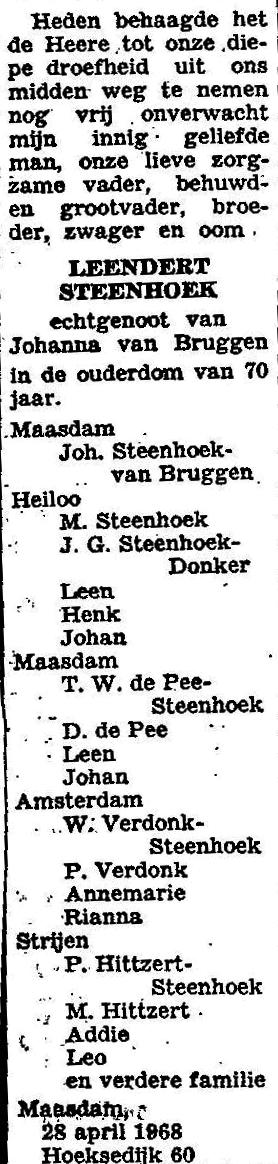 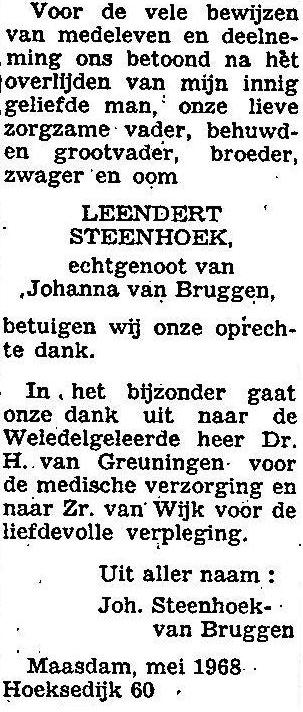 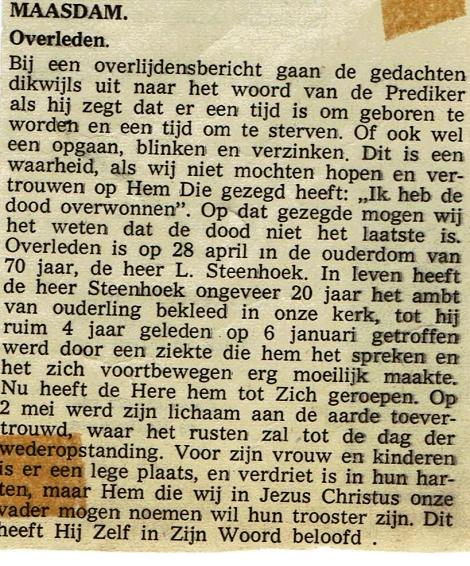 Knipsel uit het kerkblad van de N-H  kerk te Maasdam
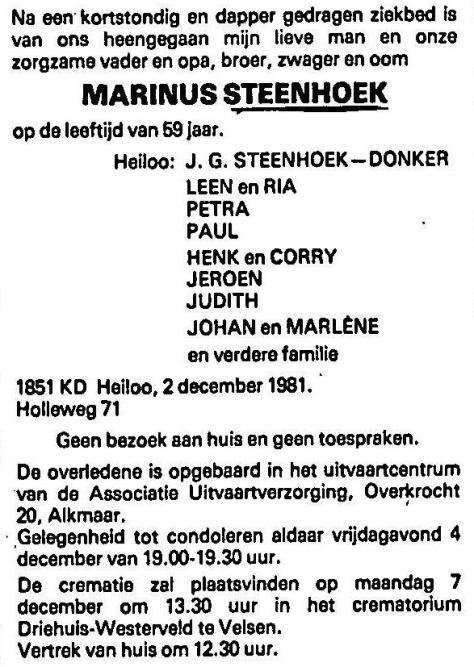 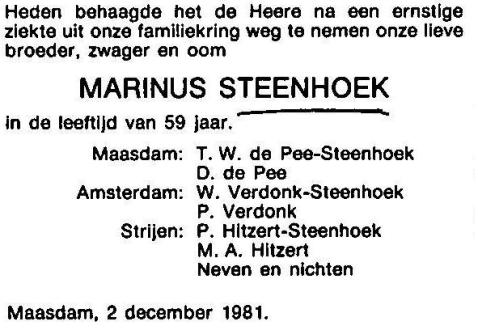 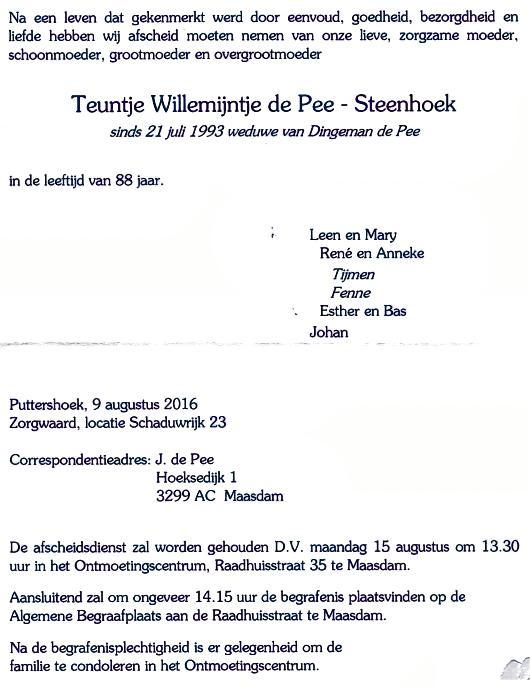 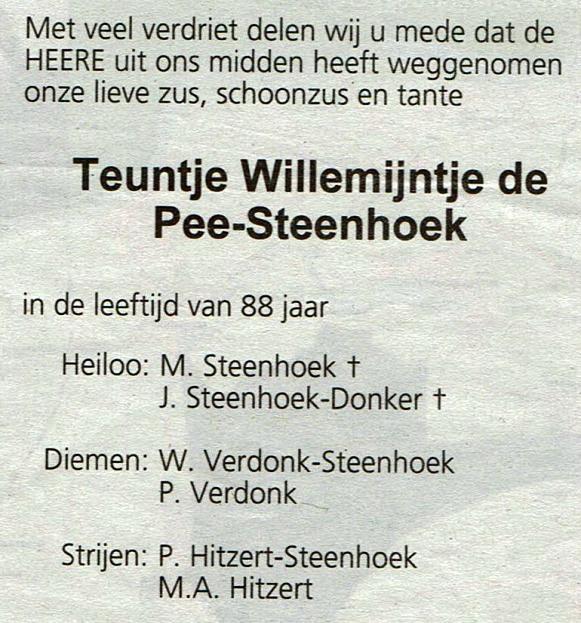 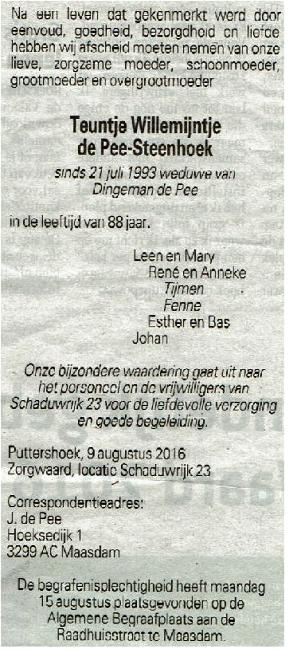 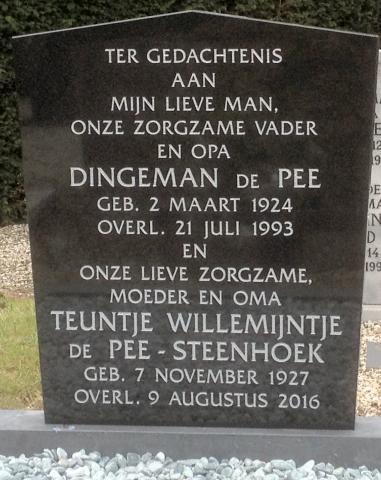 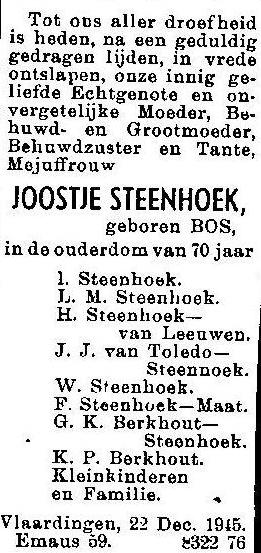 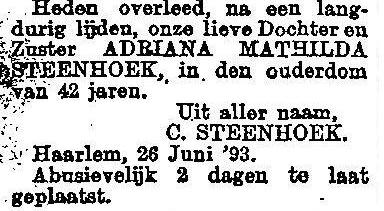 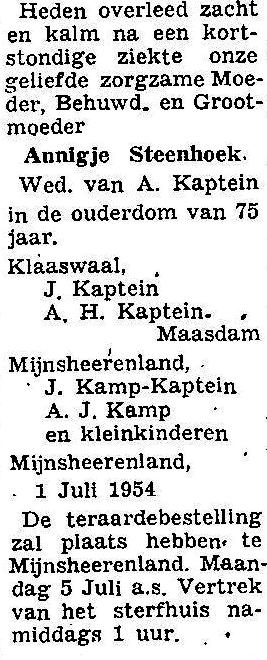 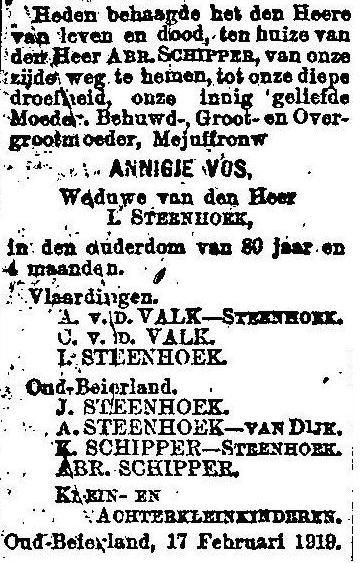 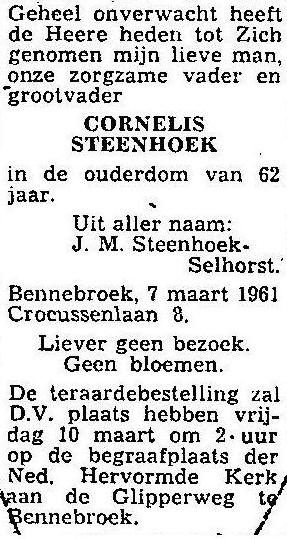 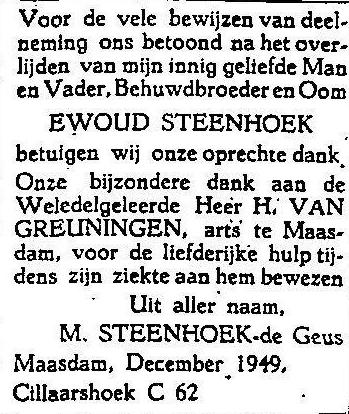 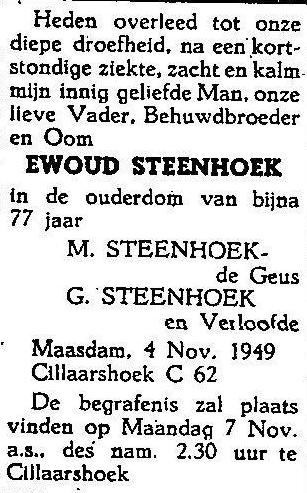 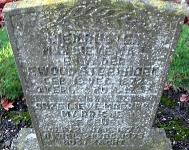 Ewoud Steenhoek18-12-1872 – 4-11-1949enMarrigje de Geus28-1-1976 – 21-12-1973
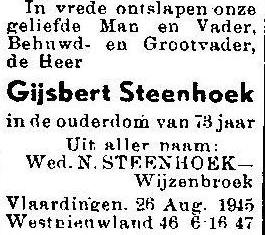 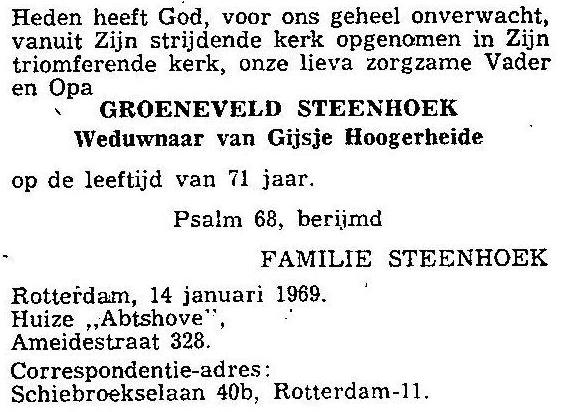 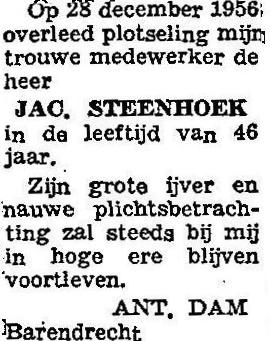 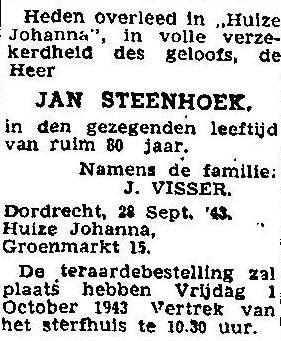 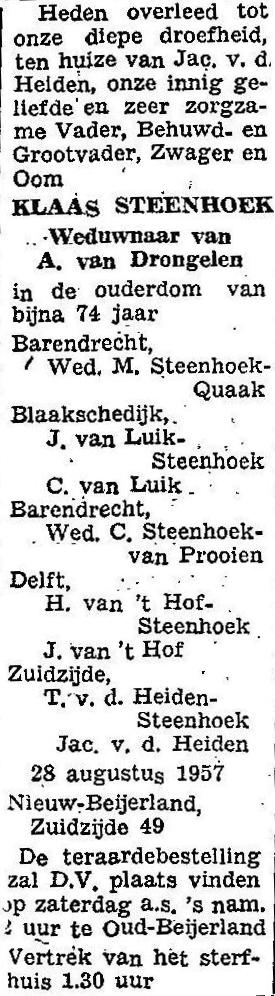 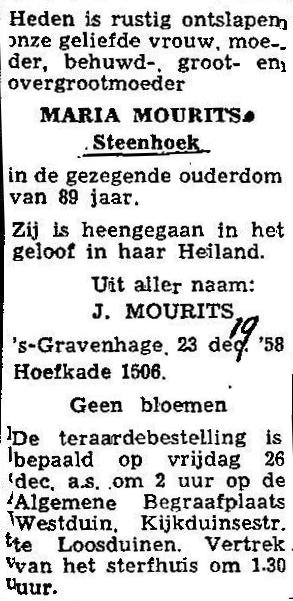 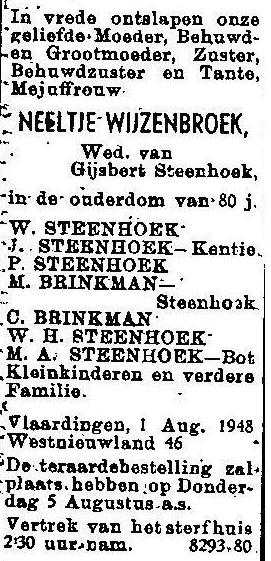 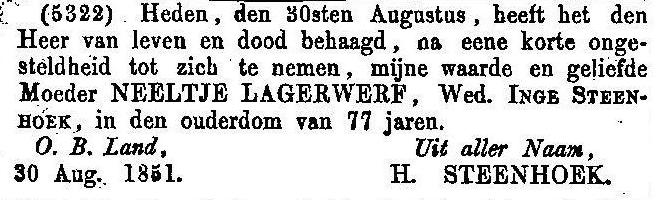 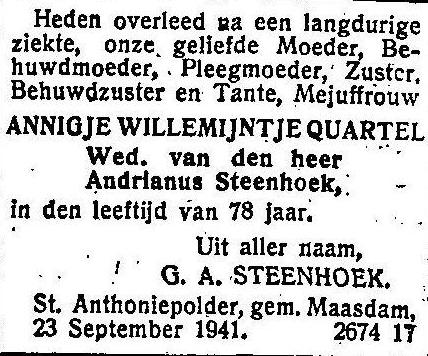 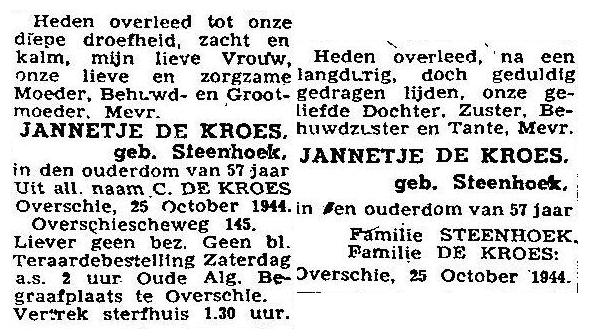 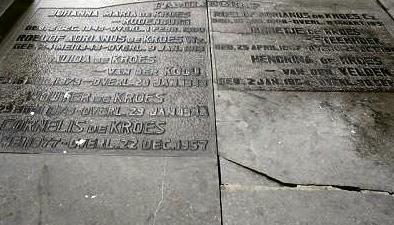 Familiegraf van de familie KroesAan de rechter zijde Jannetje Steenhoek  25-4-1877 - 25-10-1944
getrouwd met Cornelis Kroes  23-5-1877 – 22-12-1957
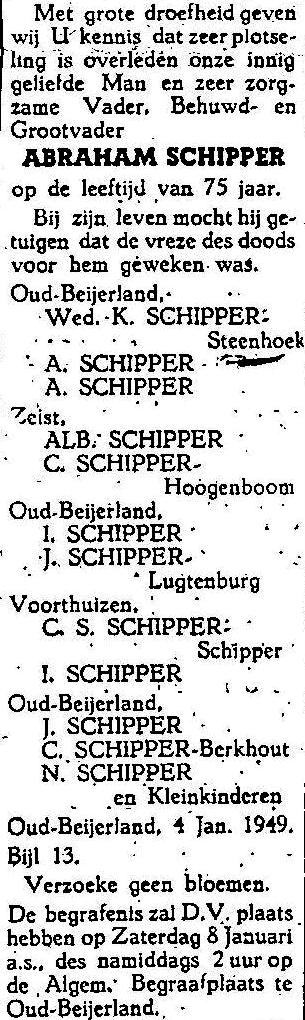 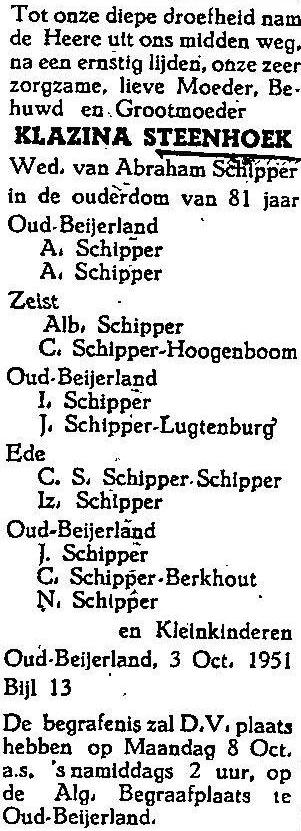 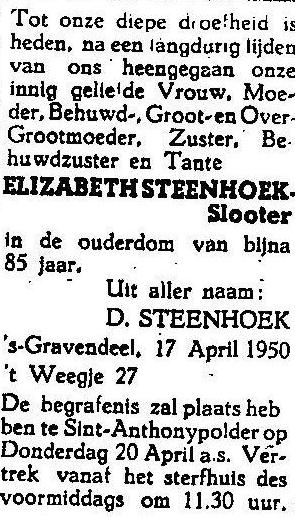 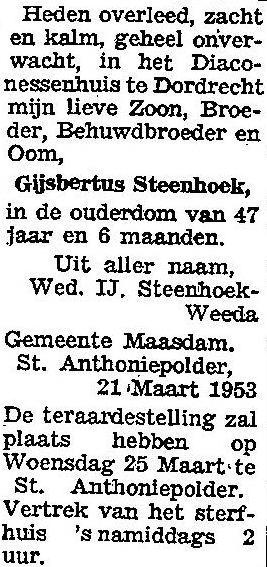 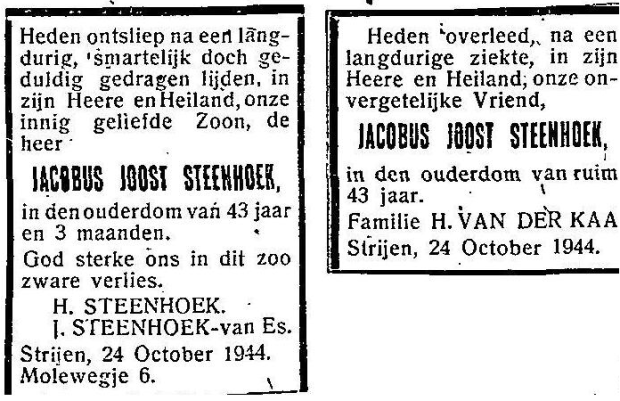 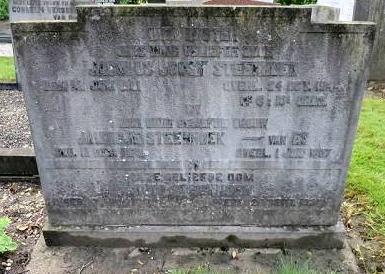 Overl. Jacobus Joost Steenhoek 23-6-1901 – 24-10-1944, zoon van:Huig Steenhoek en  1877-1967 en van Jannigje van Es 1873-1957
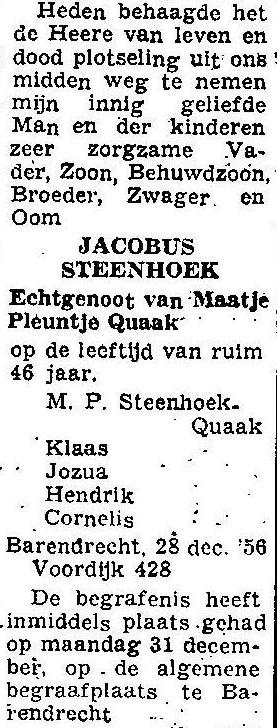 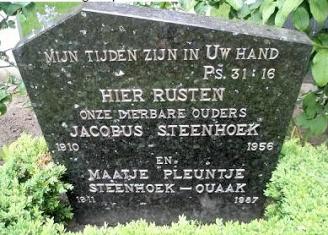 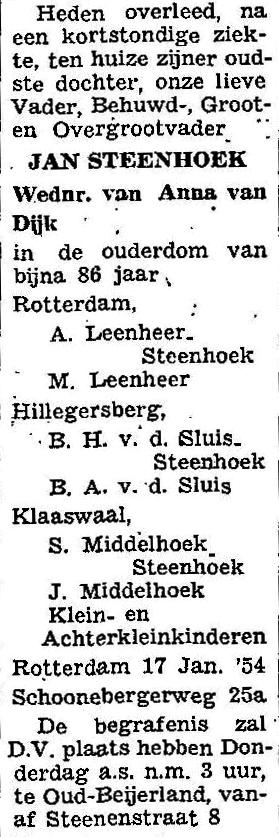 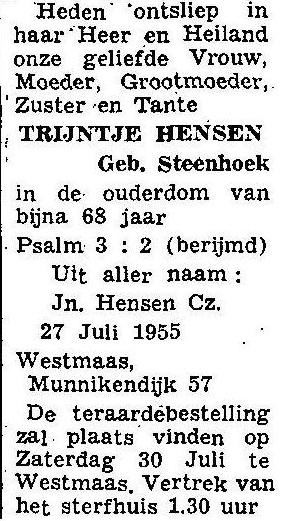 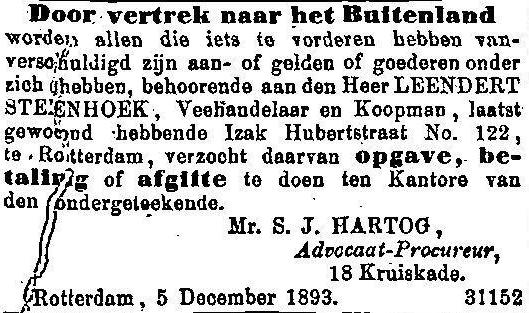 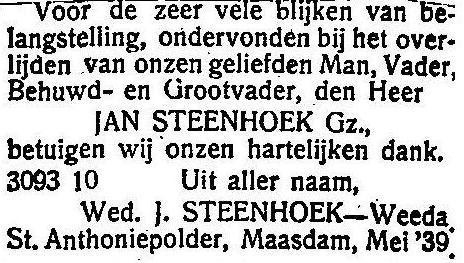 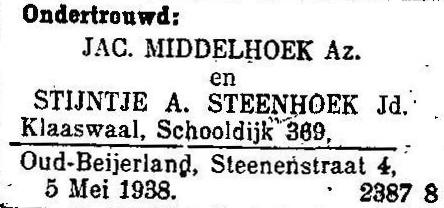 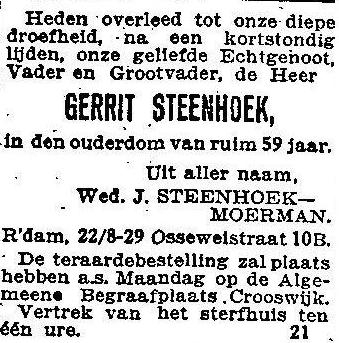 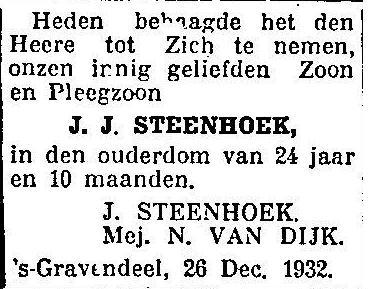 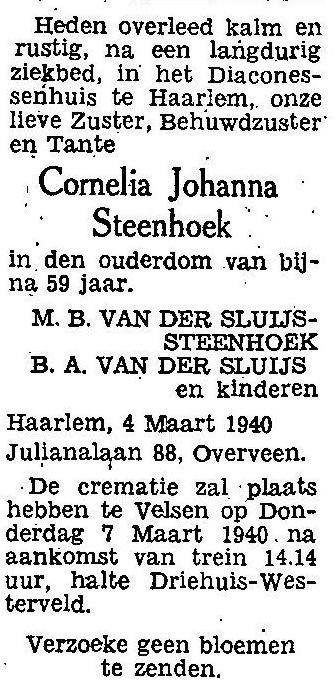 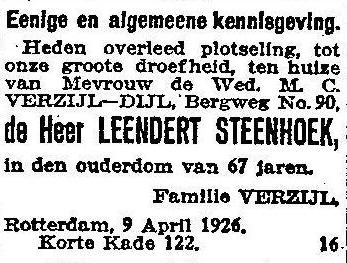 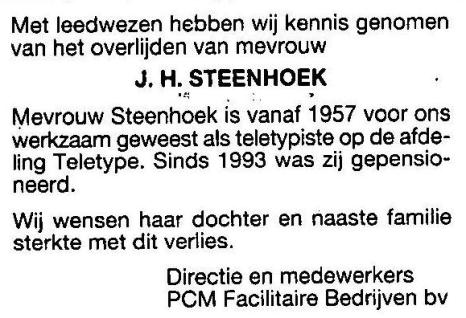 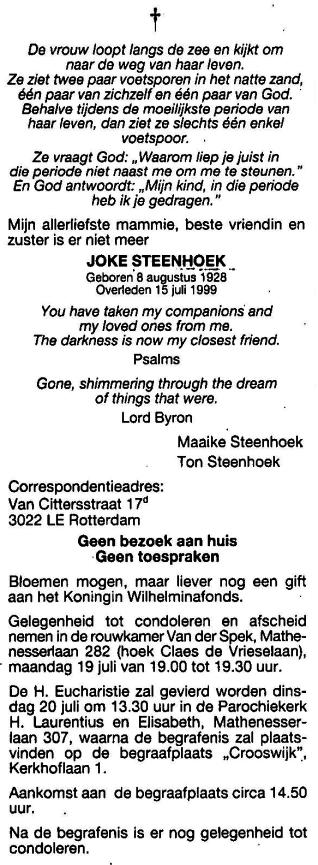 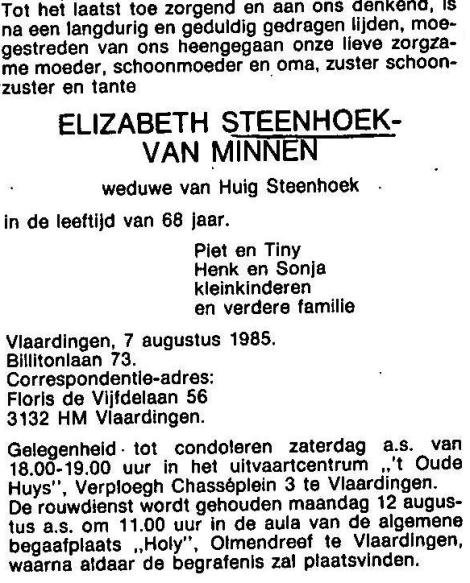 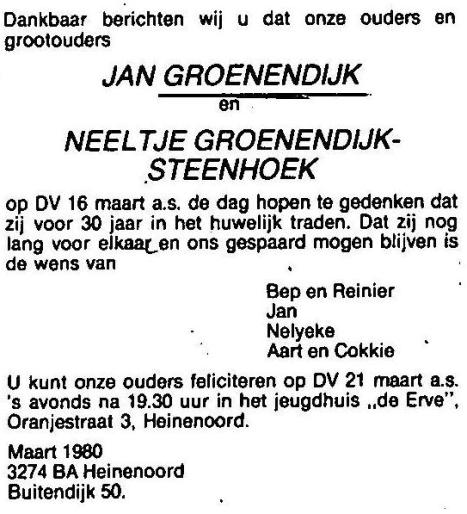 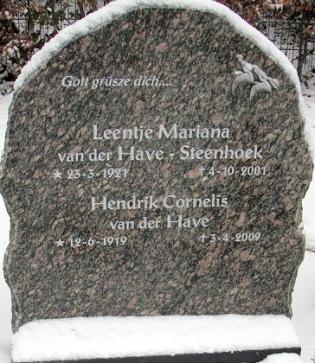 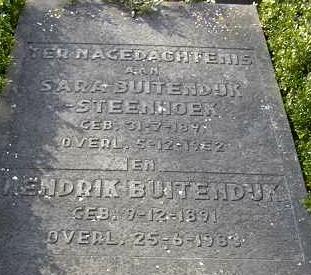 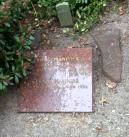 Bernardus Johannes Steenhoek  13-4-1926 – 19-1-1996 enErica Louise Gleijsteen
17-6-1928 – 2-5-1993
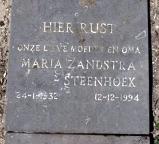 Maria Steenhoek
24-1-1932-12-12-1994
Gehuwd metZandstra
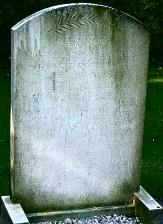 Maria Steenhoek 8-10-1900 – 
8-12-1953 ‘s-GravendeelenJoost Rijkhoek 31-7-1896 – 
26-10-1941 Dordrecht
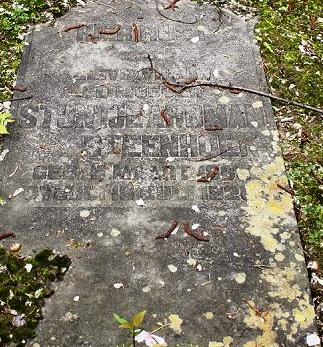 Lijntje Steenhoek3-3-1865 -15-7-1925
en
Leendert Arbman29-12-1864 - 30-11-1952
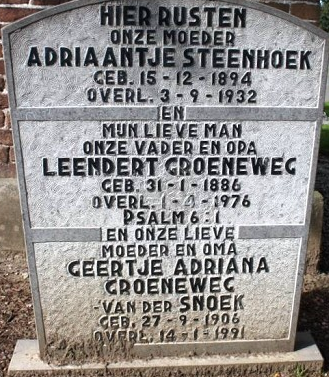 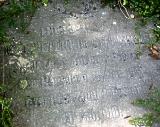 Pietertje Steenhoek28-11-1852-13-2-1916
en
Jan van der Linden27-4-1847-29-6-1928
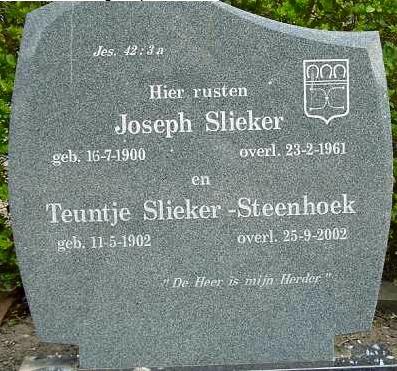 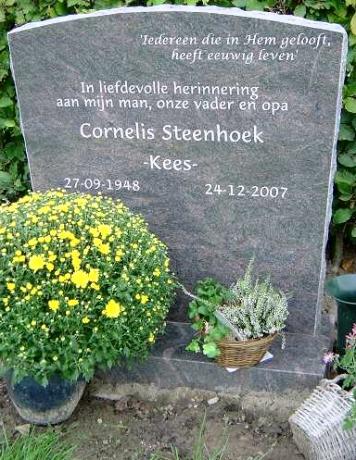 Cornelis was gehuwd metMarian Bout
geb. 16-9-1947 te Rotterdam
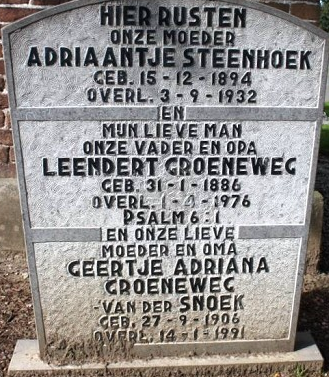 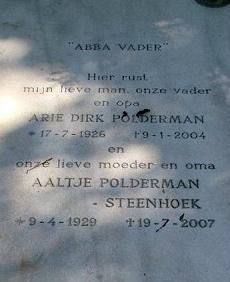 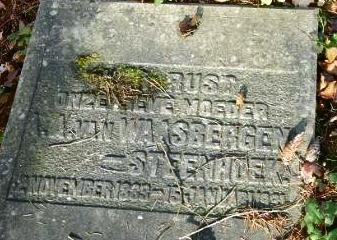 Aagje Adriana Steenhoek 12-11-1883-15-1-1931
Leendert Waasbergen 6-11-1878-10-5-1929
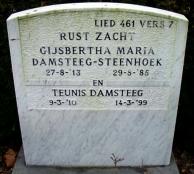